Finding Area by integration:
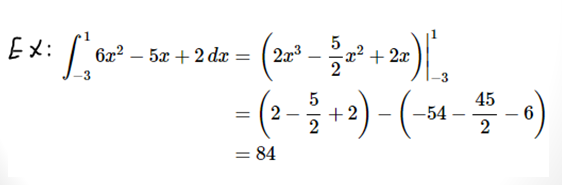 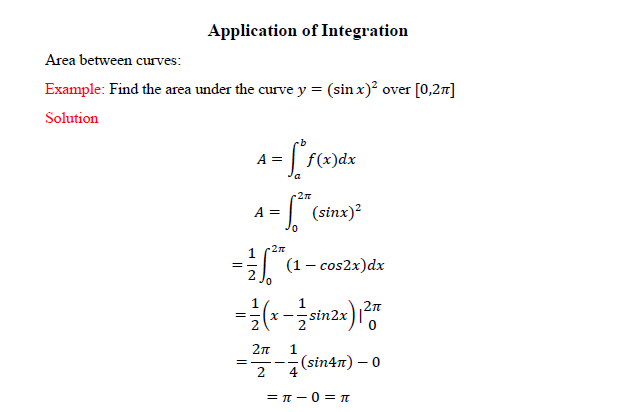 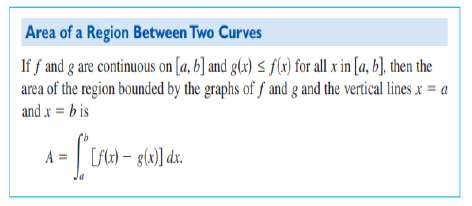 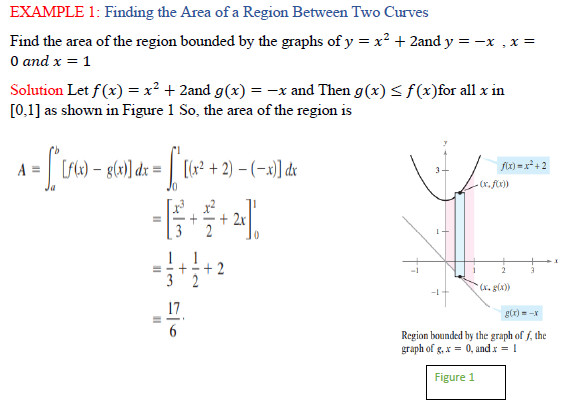 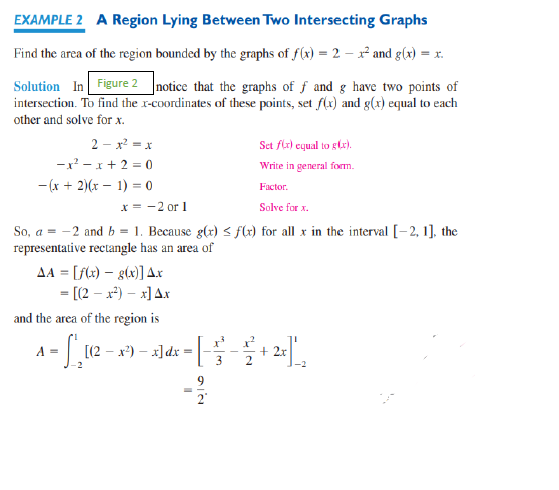 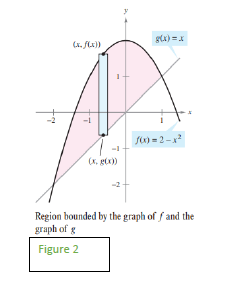 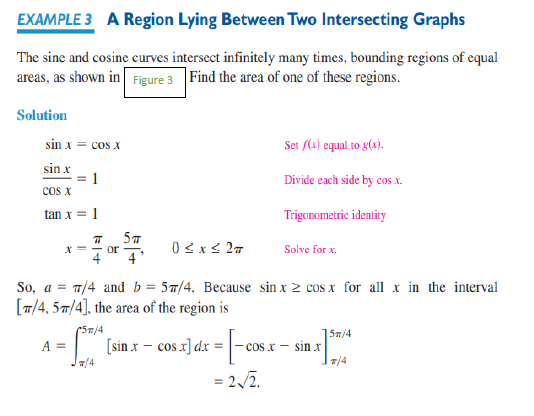 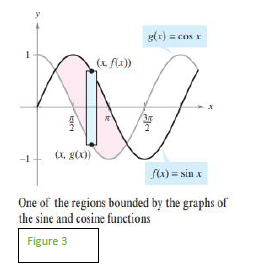